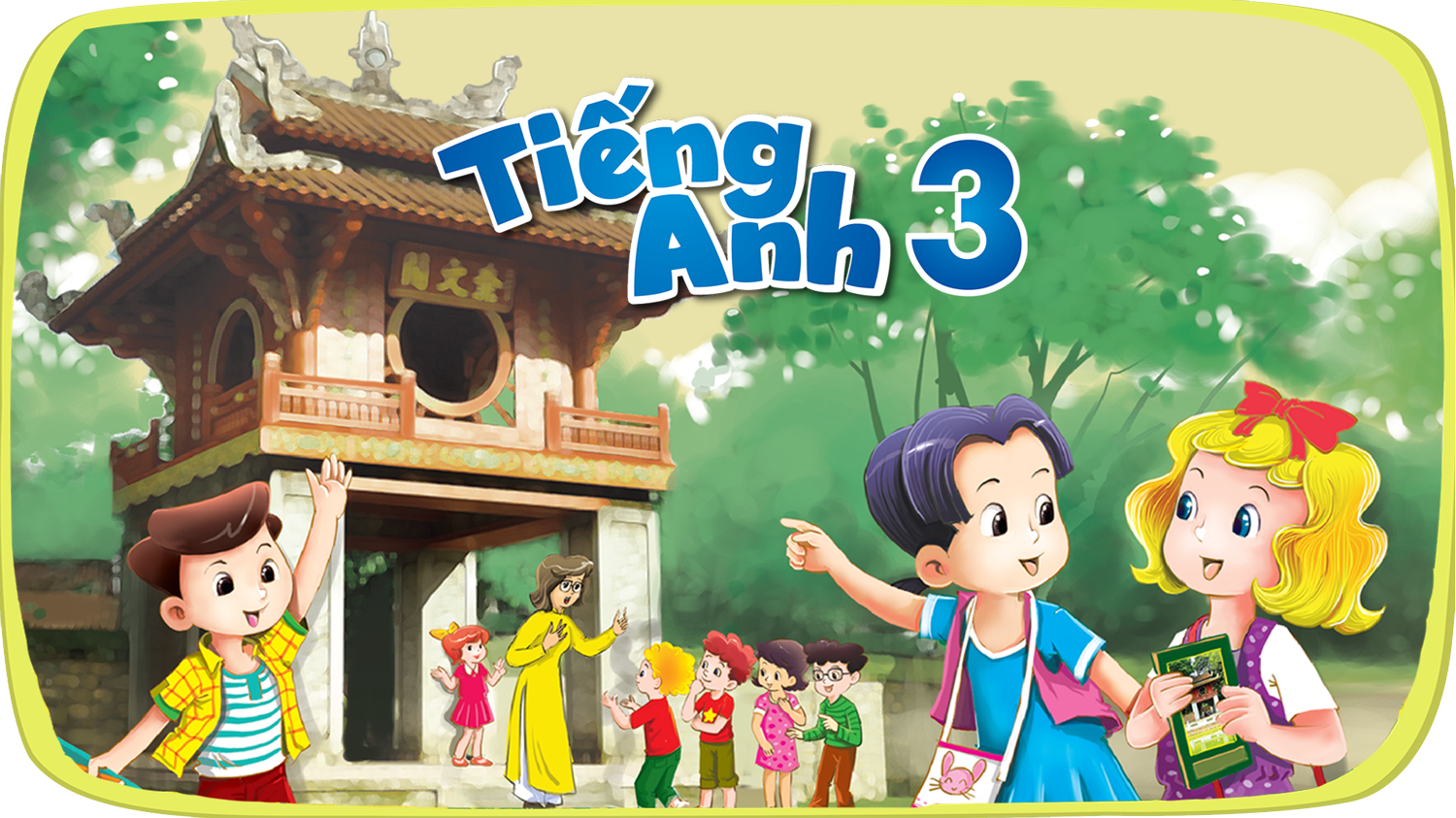 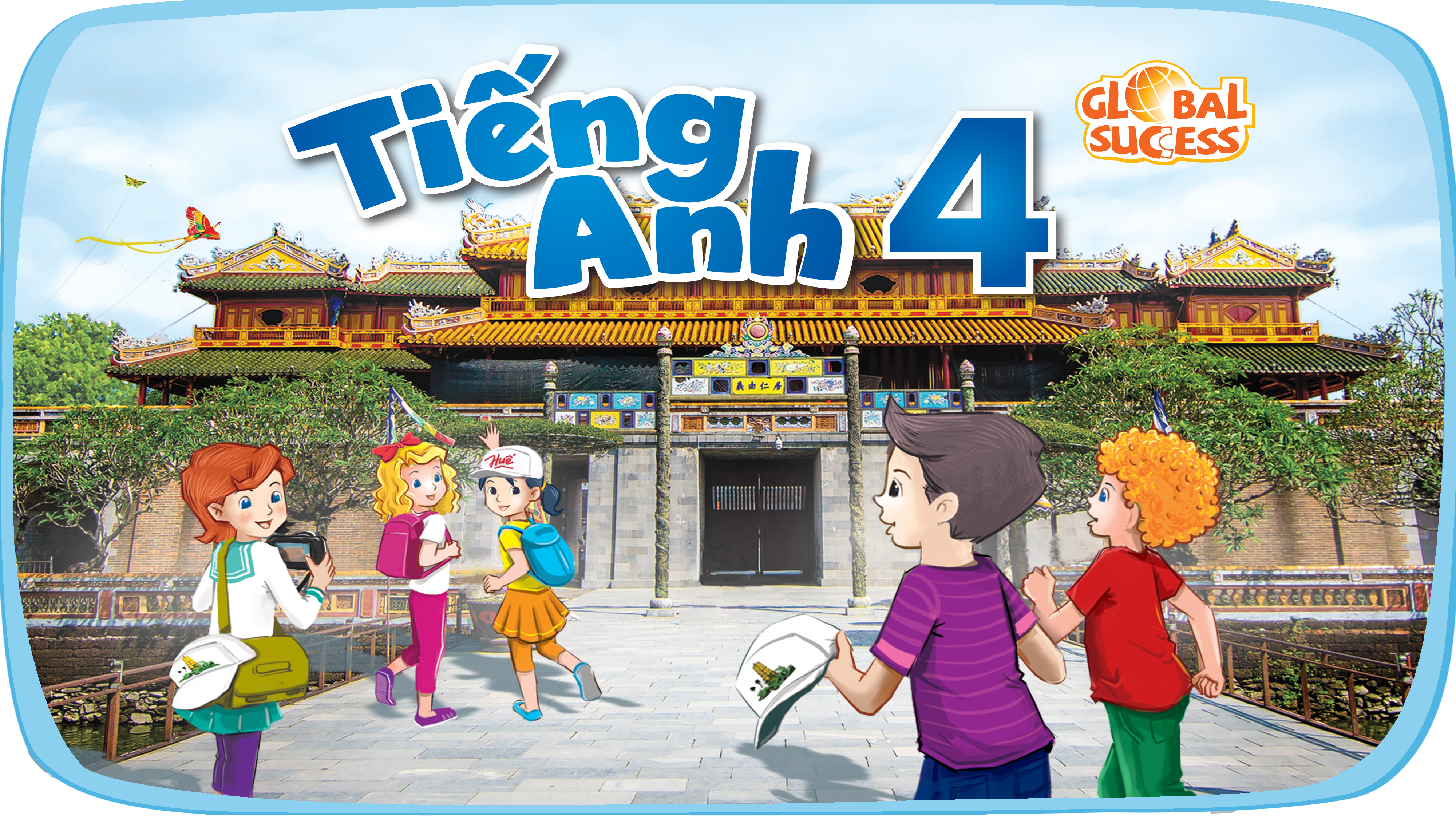 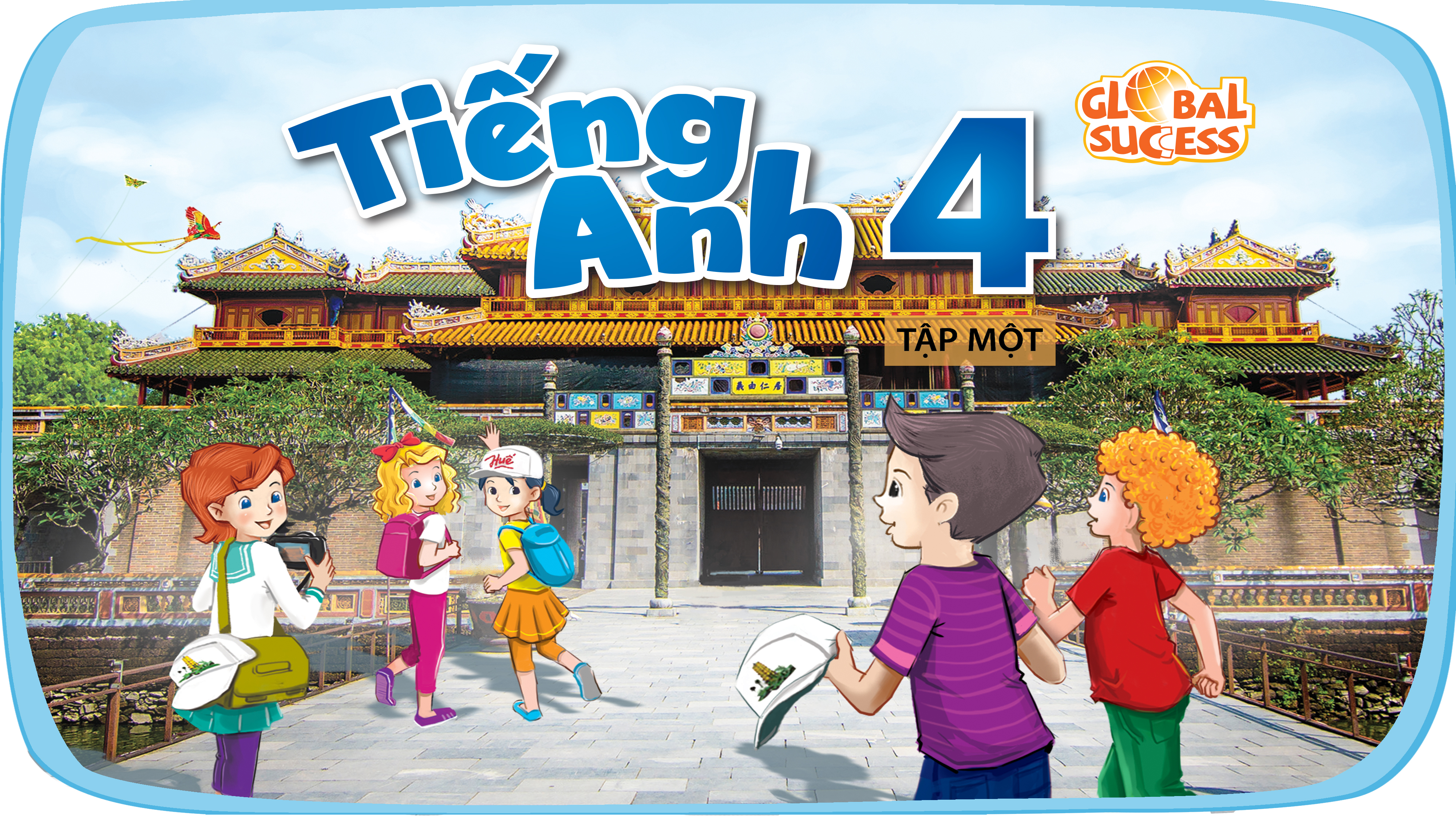 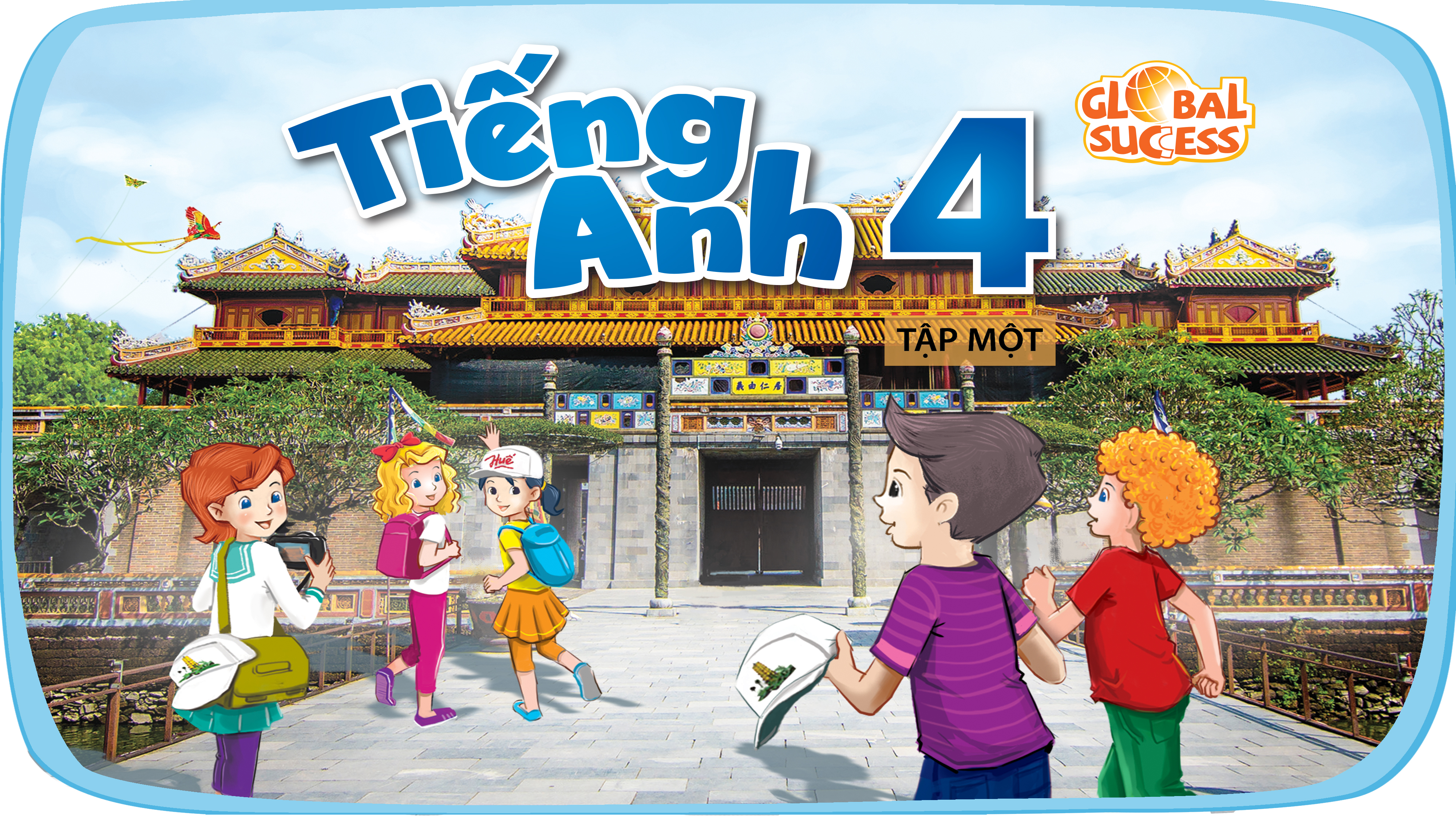 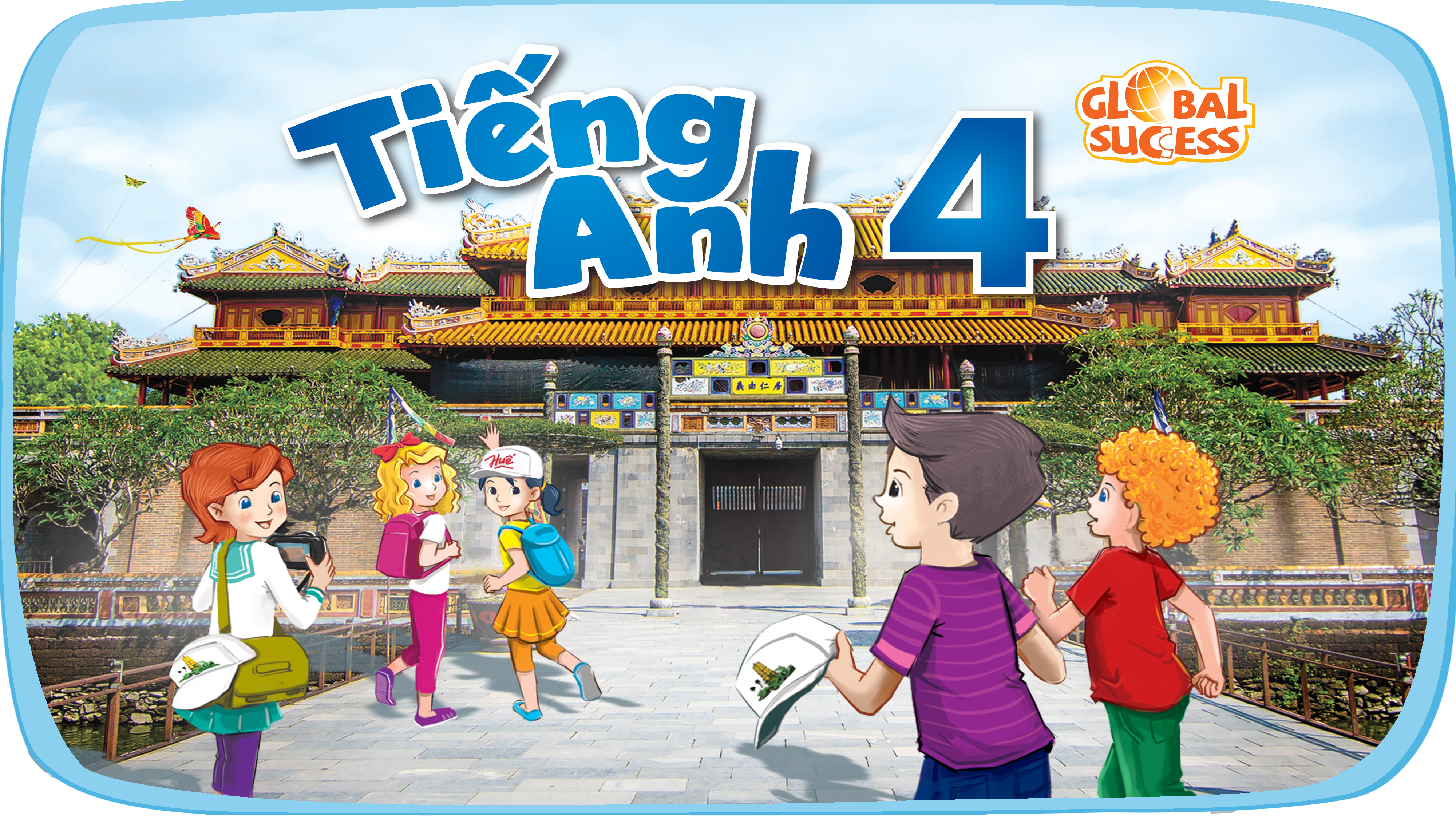 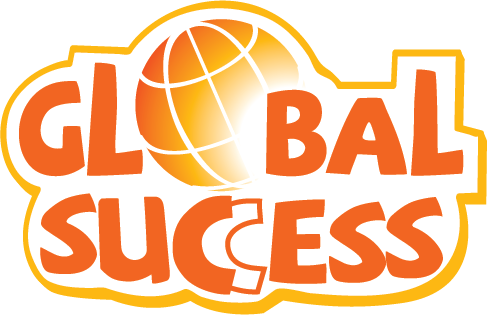 Unit 13Appearance
Lesson 3 - Period 5
Table of contents
Warm-up and review
01
04
Let's chant.
02
Listen and repeat.
05
Fun corner and wrap-up
03
Listen and circle.
01
Warm-up
Drawing Game
[Speaker Notes: - Divide SS into groups, Have them line up.
- Teacher gives the student at the back one piece of paper describing a person (He is slim / She has long hair / He has a round face ...)
- Ss whisper the sentence to the next student until they reach the student at the front, who comes to the board a draw the sentence and say the sentence out loud.
- The correct answer gets a point. Quick time is a bonus.]
02
Activity 1
Listen and repeat.
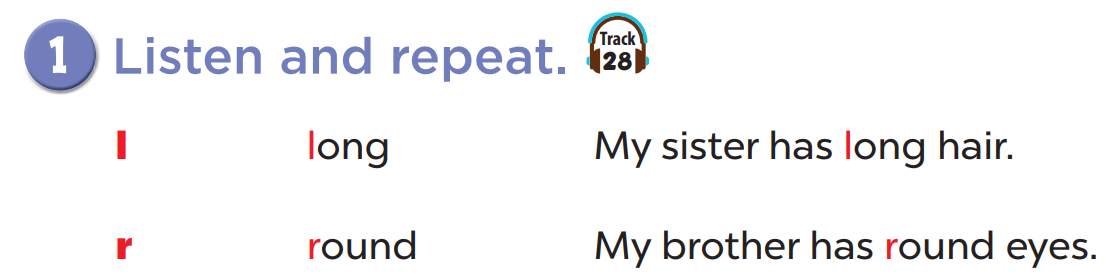 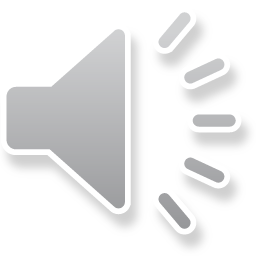 03
Look, listen and repeat.
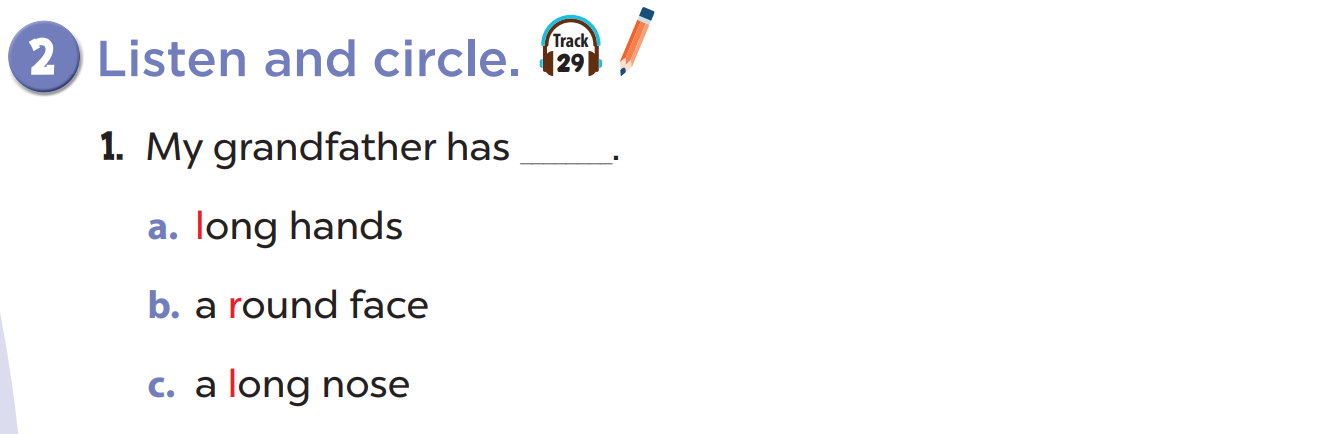 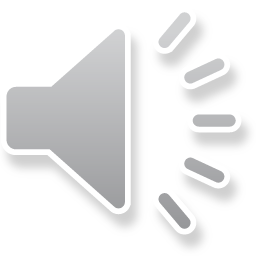 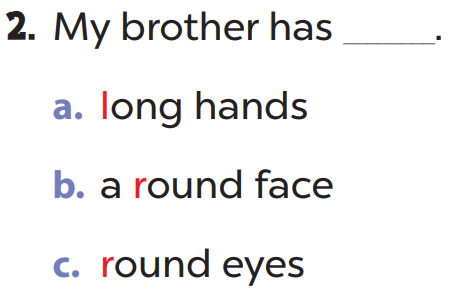 04
Activity 3
Let's chant.
Read the lyrics.
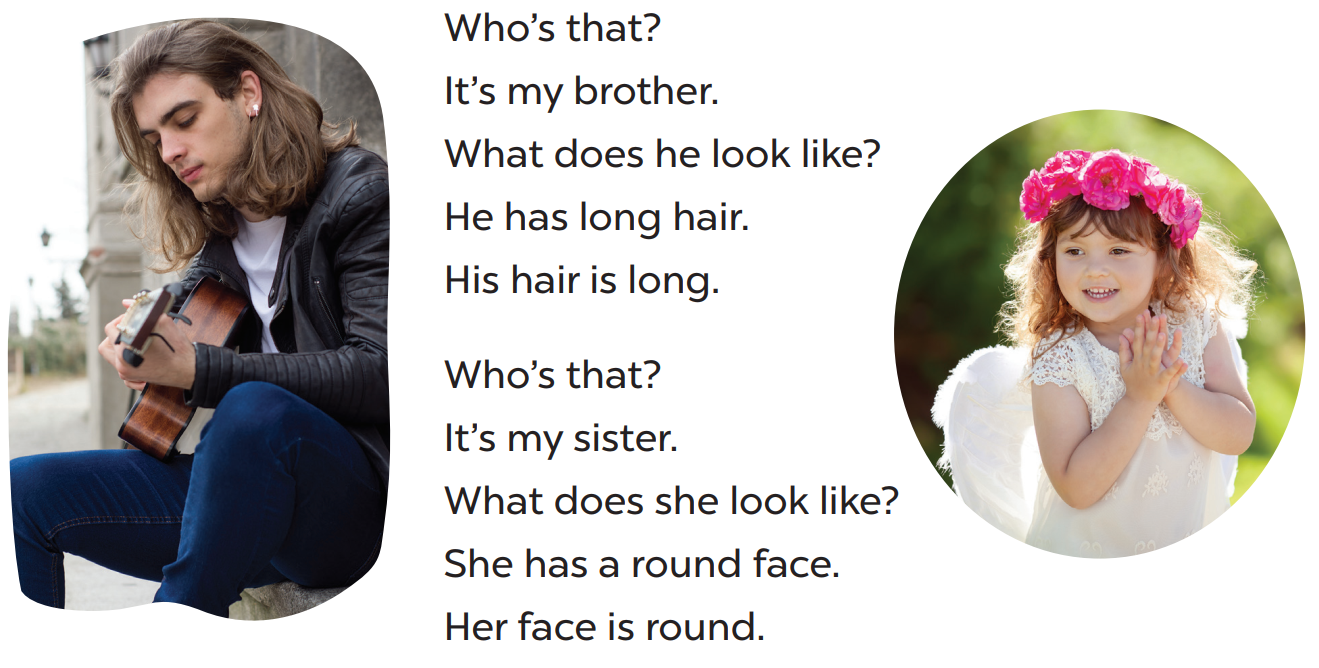 Listen.
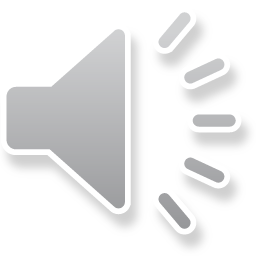 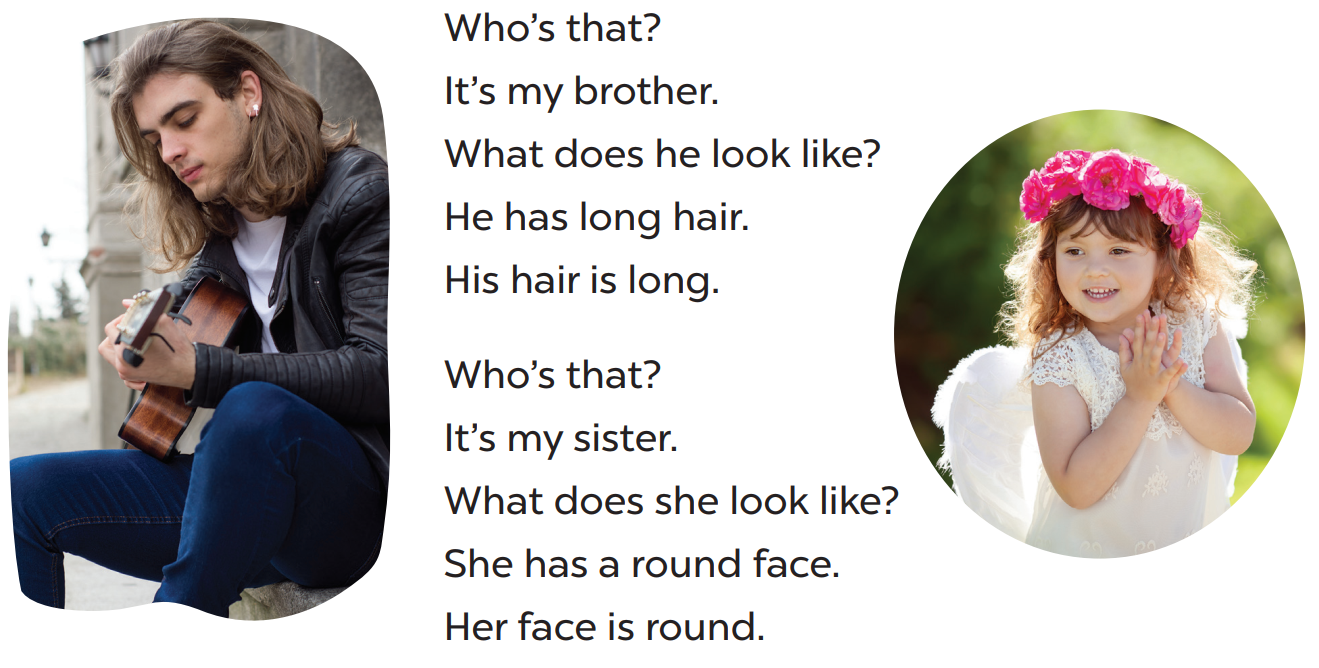 05
Fun corner and wrap-up
Listen and find the word with the given sounds.
[Speaker Notes: - Teacher plays the audio. Student listens and choose the number with the word containing the given sound.
- Teacher click on play / stop button to choose the point for that question.]
Which word has the "L" sound?
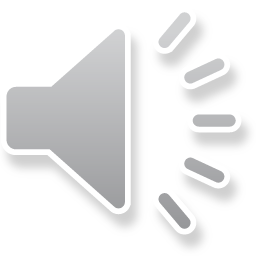 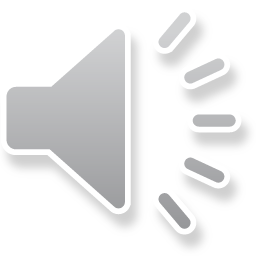 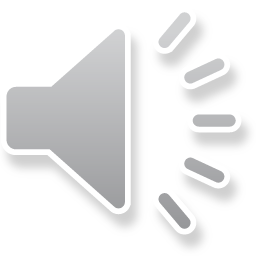 He's
got
long
hair.
1
2
3
4
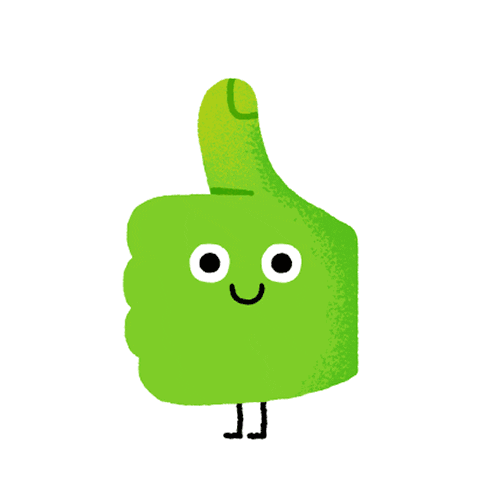 

Which word has the "R" sound?
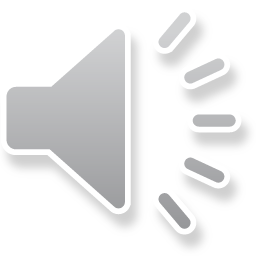 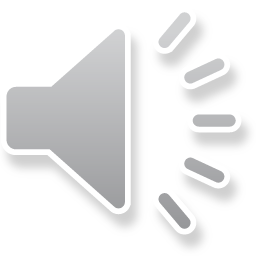 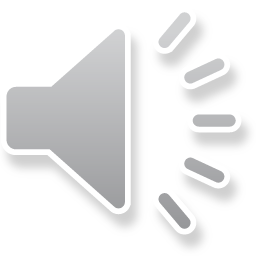 She's
got
a
round
face.
1
2
3
4
5
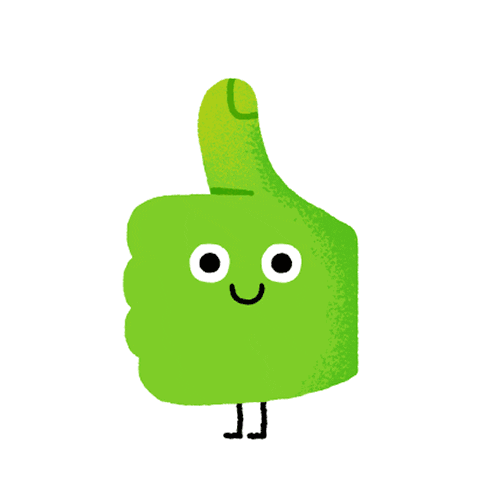 

Which word has the "L" sound?
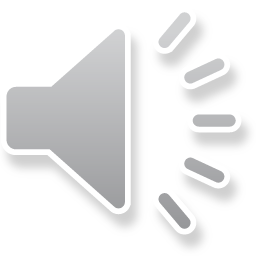 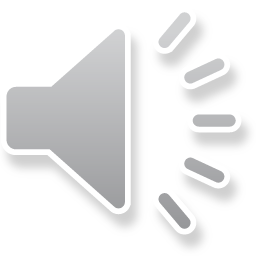 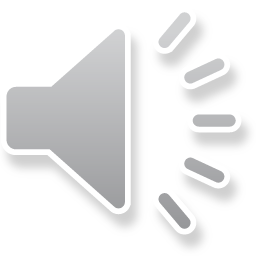 What
does
he
look
like?
1
2
3
4
5
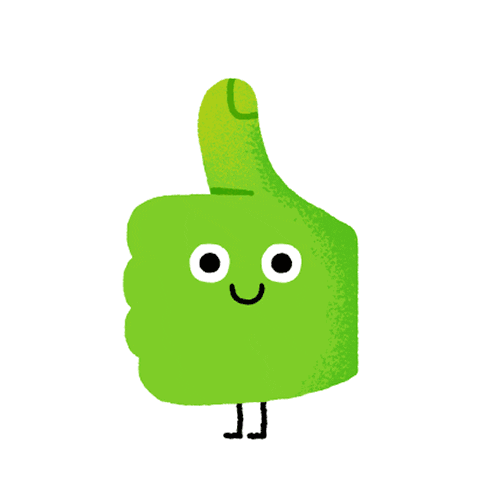 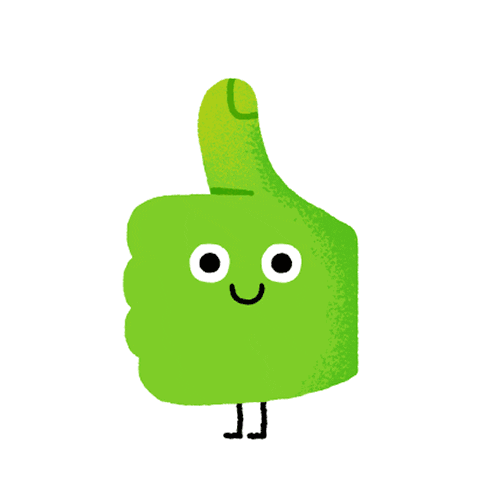 

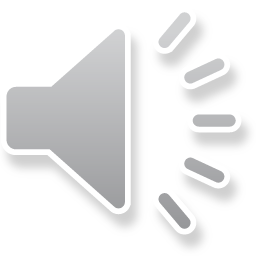 Which word has the "L" sound?
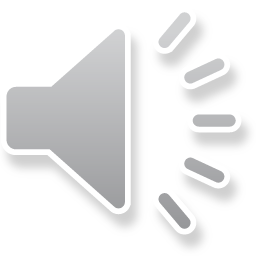 He's
got
long
legs.
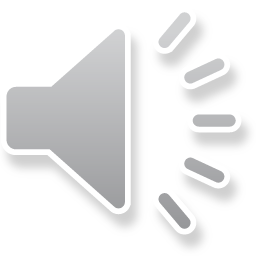 1
2
3
4
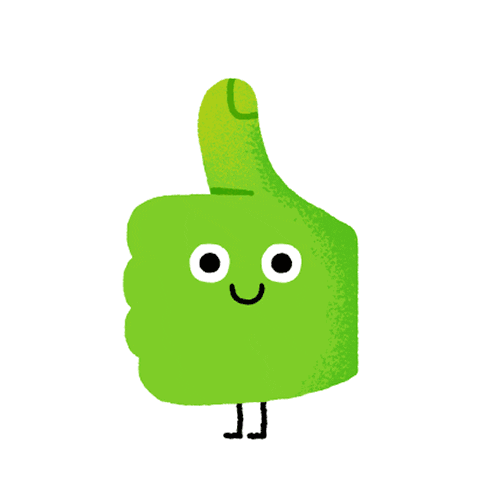 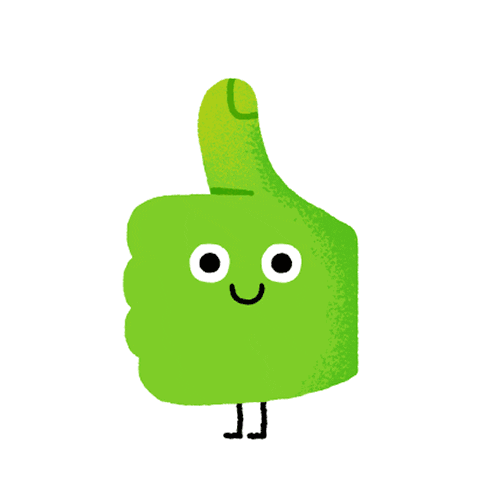 

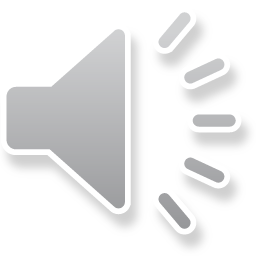 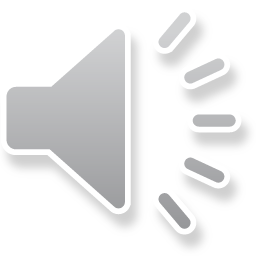 Which word has the "R" sound?
Ron
has
round
eyes.
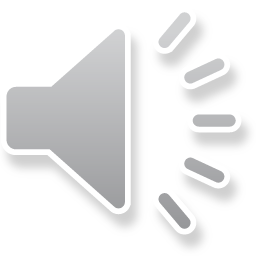 1
2
3
4
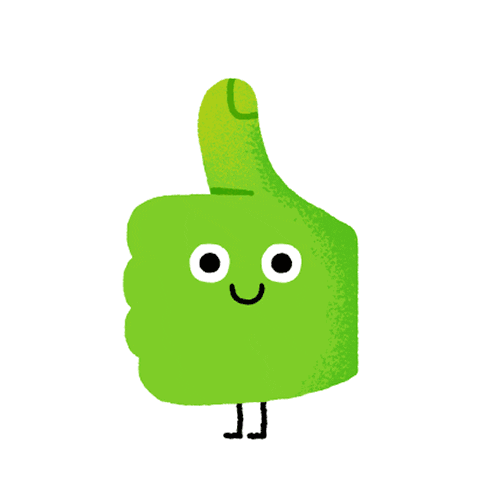 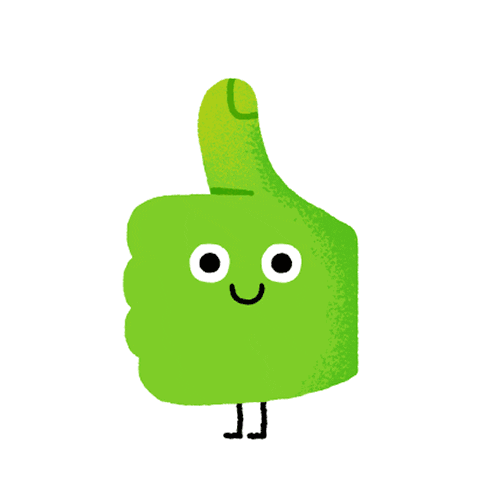 

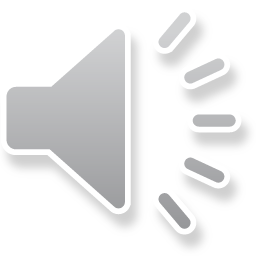 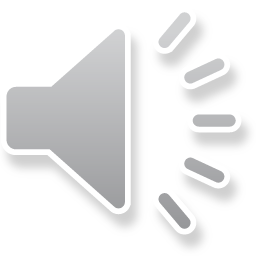 Which word has the "R" sound?
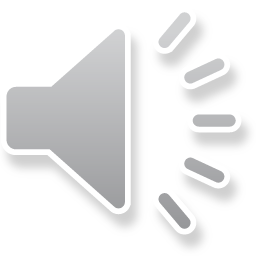 Lucy
rides
a
bike.
1
2
3
4
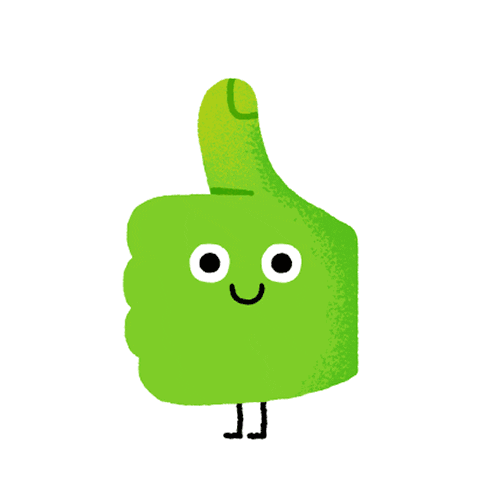 

Which word has the "L" sound?
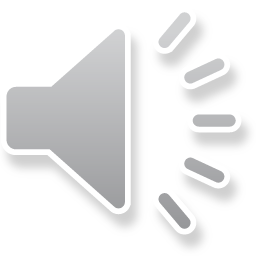 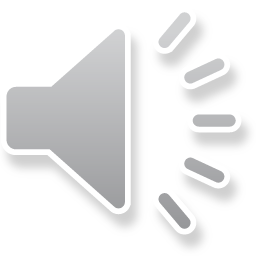 It
looks
like
a
robot.
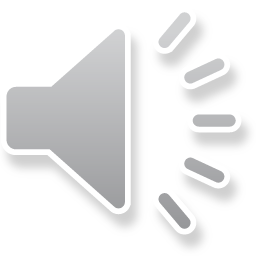 1
2
3
4
5
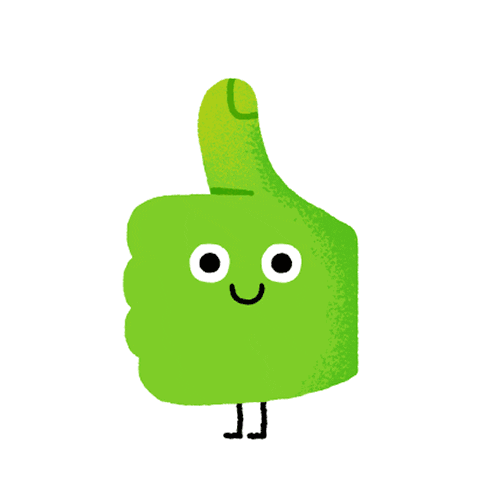 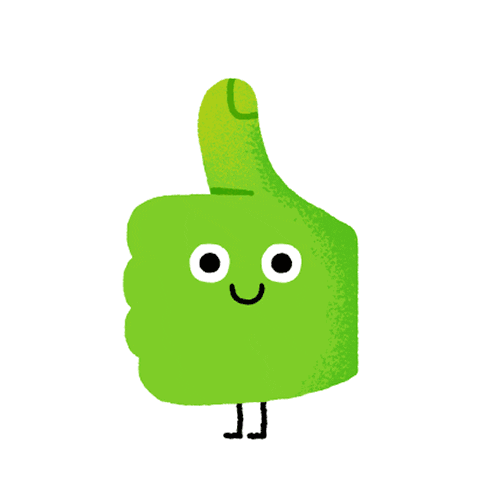 

Which word has the "R" sound?
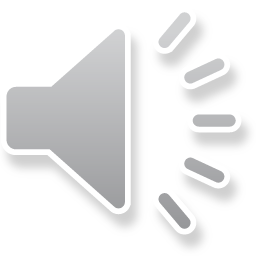 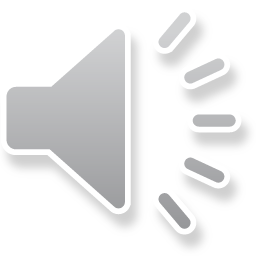 eyes.
The
robot
has
round
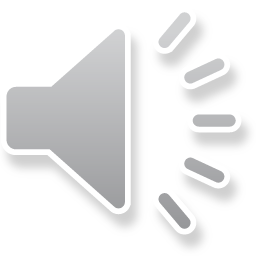 1
2
3
4
5
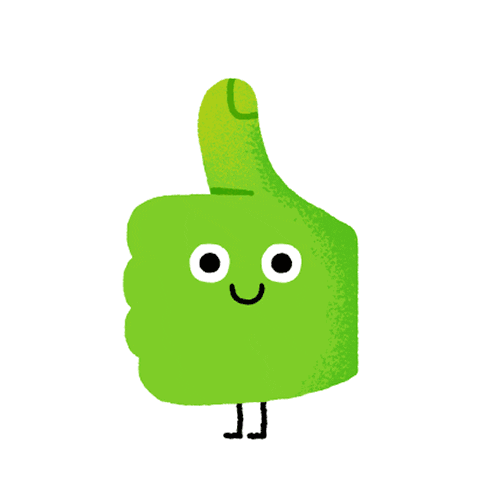 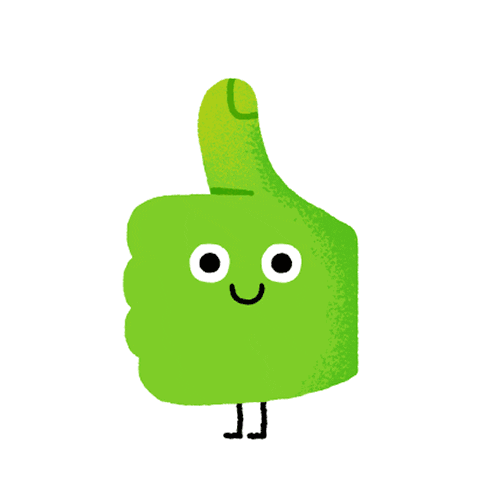 

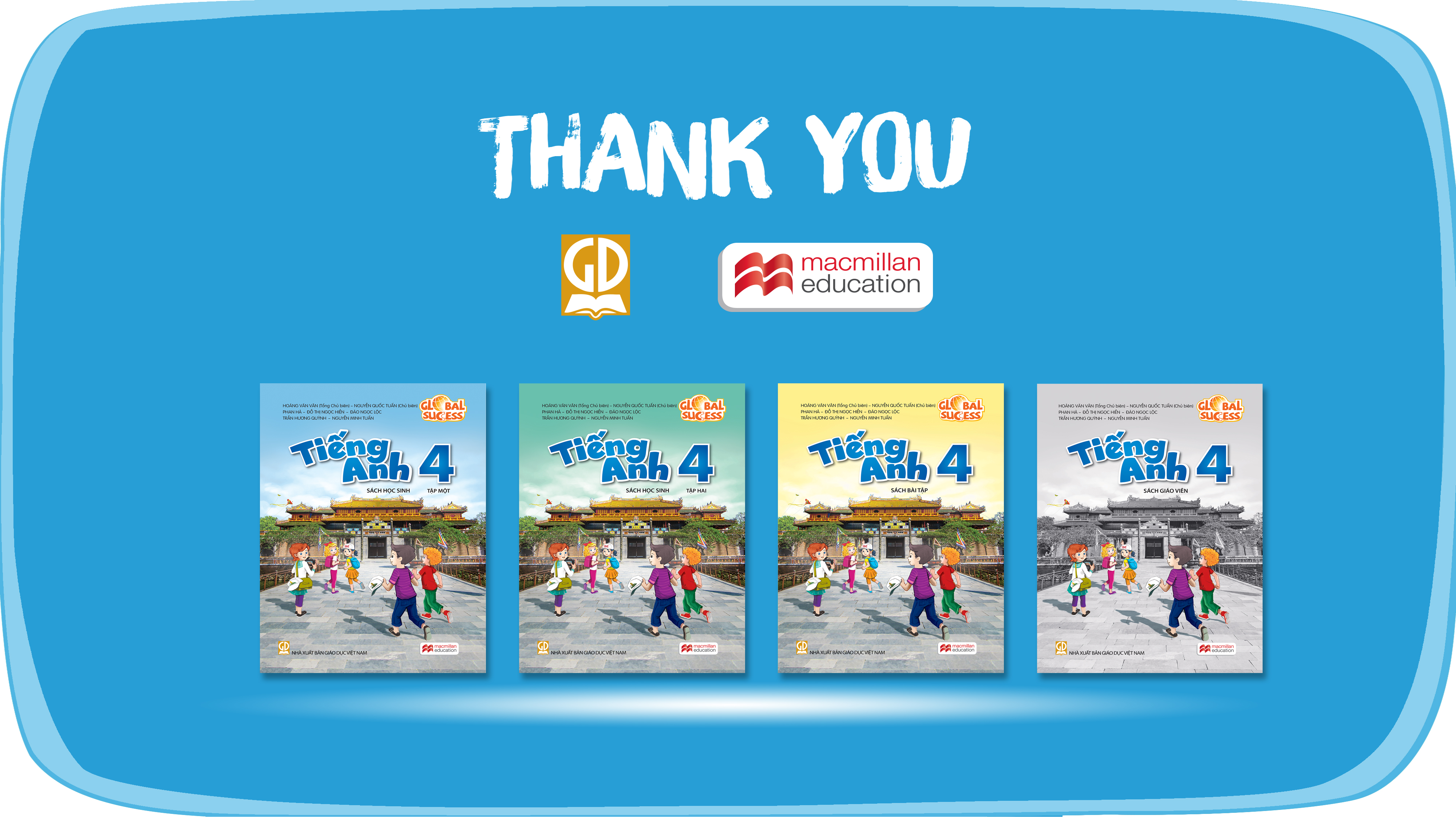 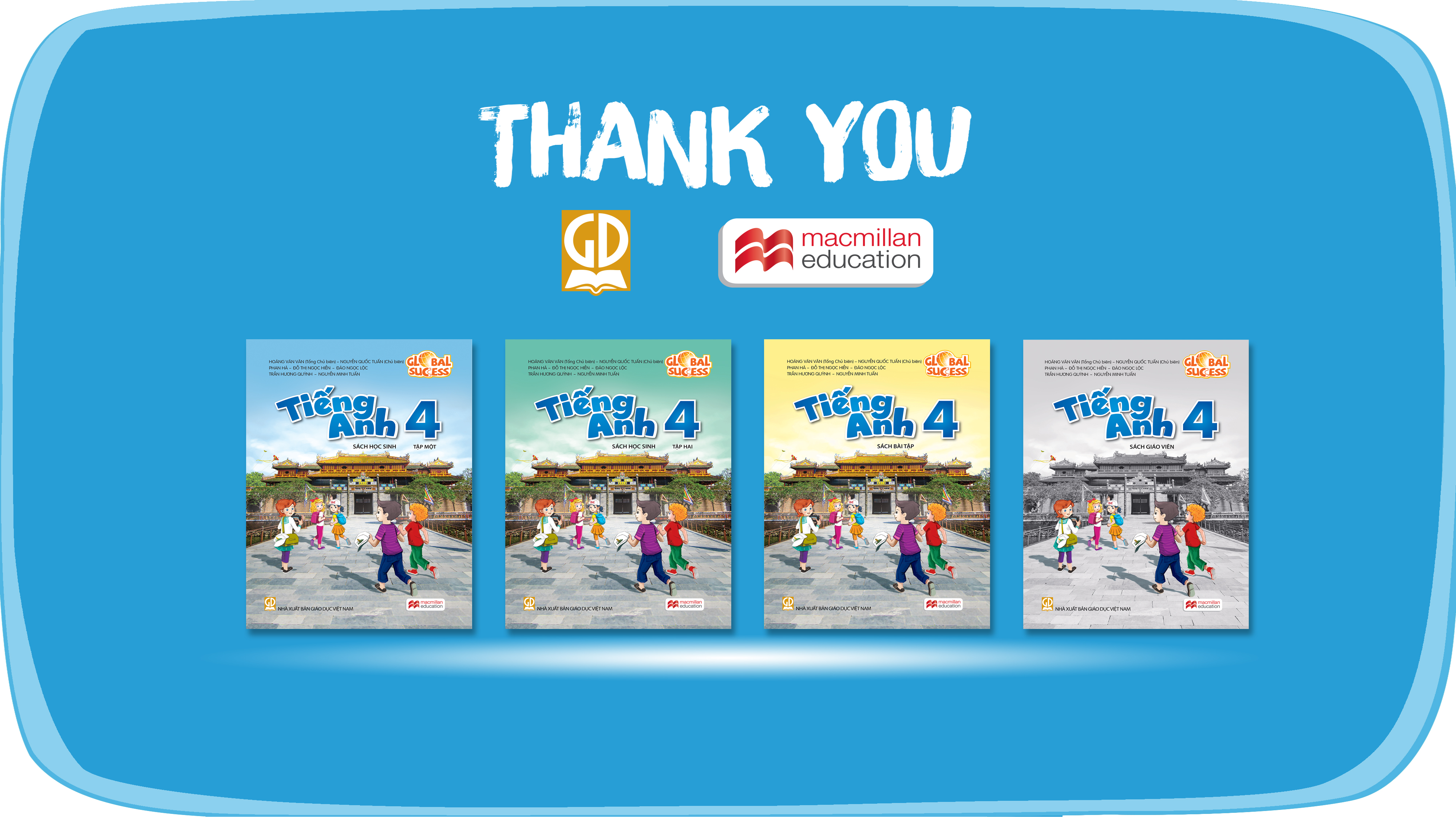 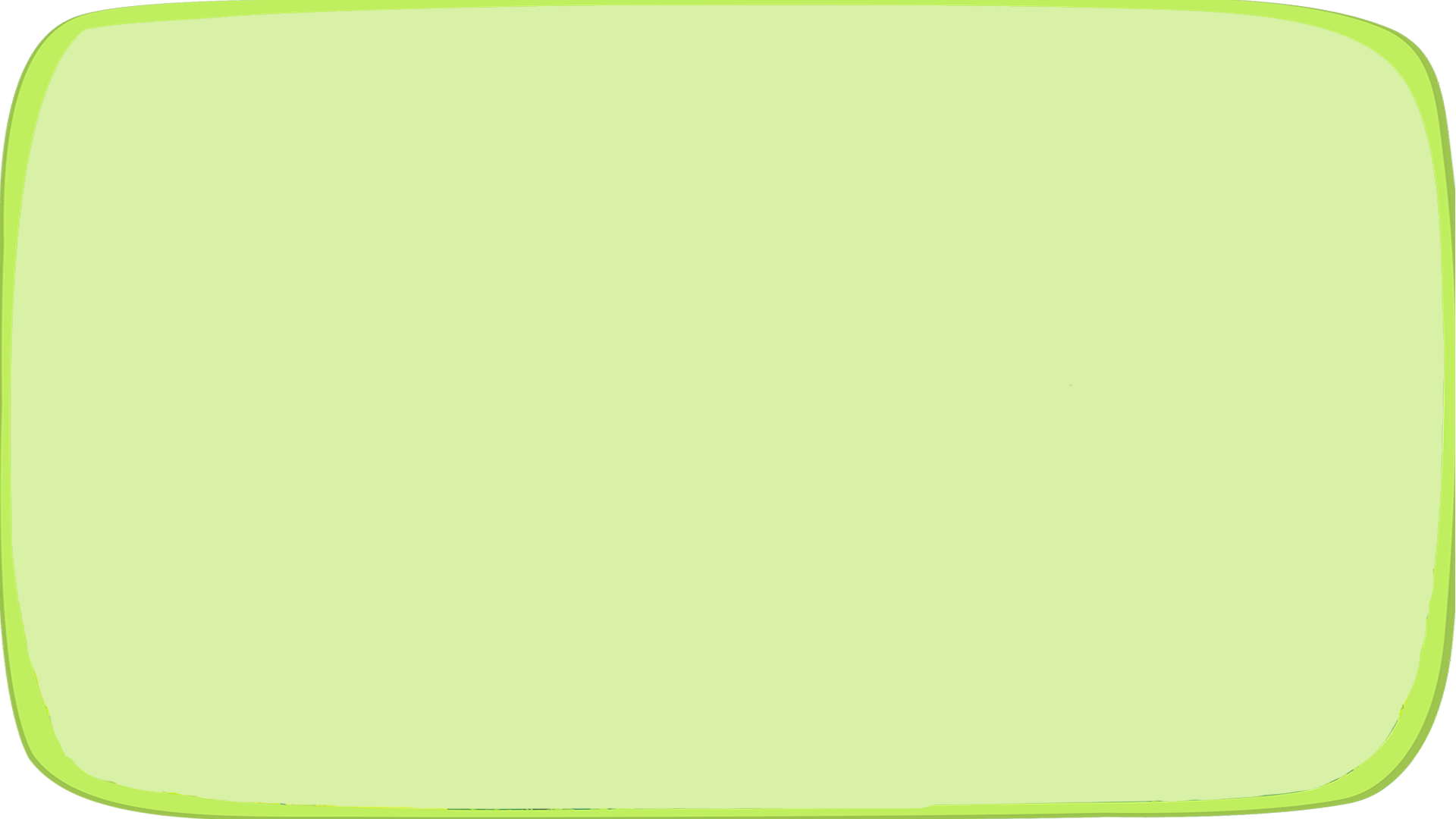 THANK YOU
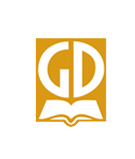 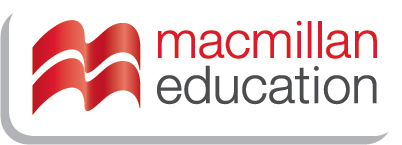 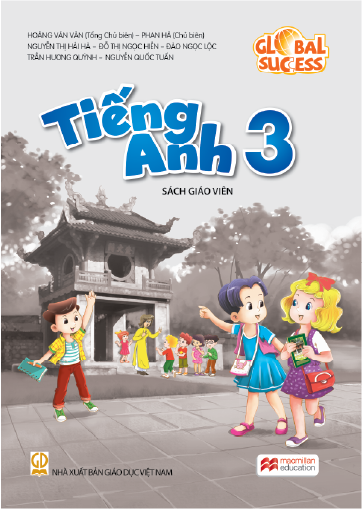 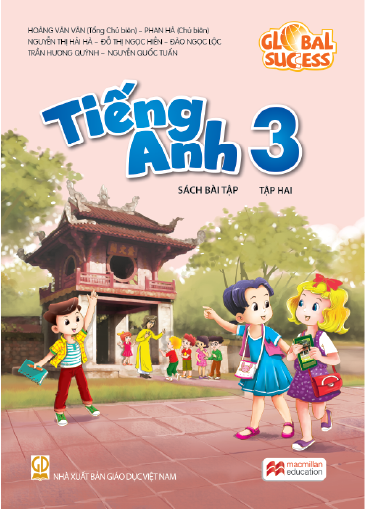 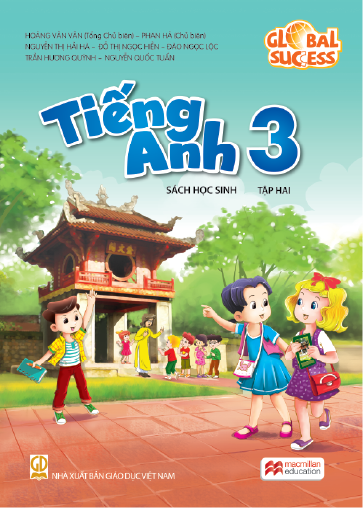 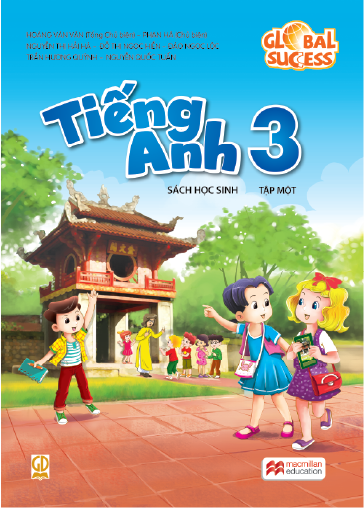 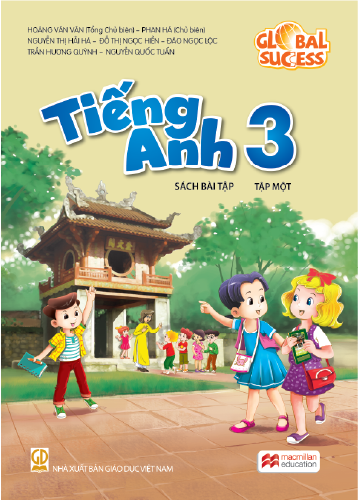 Website: hoclieu.vn
Fanpage: facebook.com/www.tienganhglobalsuccess.vn